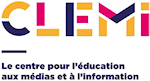 GTA
27 septembre 2019
Le CLEMI, partenaire des actions en EMI
Formations, ressources, concours,
médias scolaires
Véronique Chaine
Coordinatrice académique du CLEMI
clemi@ac-poitiers.fr
1
Formations
Des formations en EMI

5 formations en offre au PAF (pour tous les personnels)
 MISE EN PLACE D’UNE WEB RADIO 
 DÉSINFORMATION ET CONTROVERSES CONSTRUIRE L’ESPRIT CRITIQUE
 PRÉPARER LA SEMAINE DE LA PRESSE
 MISE EN PLACE D’UNE WEB TV
 LIRE ET ANALYSER DES IMAGES D’INFORMATION A L’ÈRE DU NUMÉRIQUE
Article sur le site du CLEMI académique


Des formations pour accompagner les médias scolaires

IM’MEDIAS à Angoulême le 9 octobre
Une journée de formation pour les jeunes et les accompagnateurs 
 Ateliers et débats
 Frais de transport pris en charge à hauteur de 200 €
 10 personnes par établissement maximum

Une formation pour les jeunes reporters UNSS du 86
2 journées de formation prévues + 1 reportage sur un événement en direct
Pour tous les élèves volontaires inscrits à l’AS
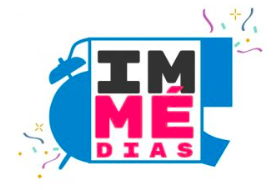 2
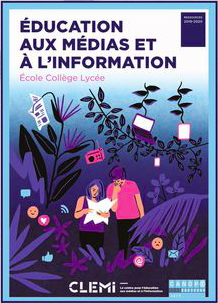 Ressources
Des publications

Éducation aux médias et à l’information
La famille tout écran
La crise migratoire dans la presse et les médias
Histoires de fausses nouvelles



Des ressources en ligne

Des vidéos
Vidéos libres d’utilisation avec un accompagnement pédagogique
 Ateliers déclic’critique
 Trois regards pour voir
 Les clés des médias

Des ressources pédagogiques
140 documents classés par niveau scolaire, typologie et thème
3
Concours
THÈME 2020 lié à l’EDD :
 
"MISSION GOMBESSA V"
Une plongée expérimentale pour explorer les grands fonds de la Méditerranée
Inscriptions jusqu’au 18 octobre 2019
Inscriptions entre le 20 novembre 2019
Et le 10 avril 2020
Jeunes Reporters pour l'Environnement 2020
Concours académique « Faites la une ! » SPME 2020
4
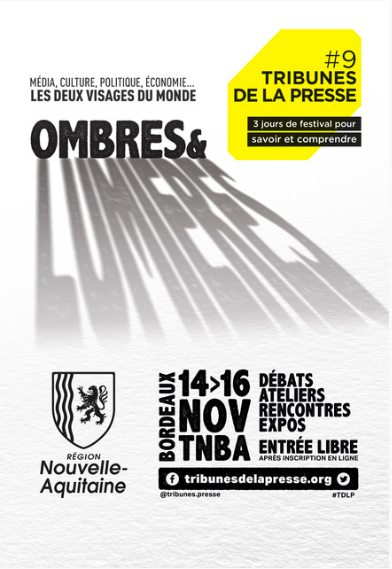 Autres actions
Tribunes de la presse
 
Conférence avec deux journalistes du magazine Phosphore le 5 novembre à Poitiers

Concours photo Instagram
Opération « Renvoyé spécial »
 
Rencontre avec un.e journaliste exilé.e
Date limite de pré inscription :
4 octobre 2019
Date limite de pré inscription :
15 octobre 2019
Résidences de journaliste
 
Appel à projet lancé par la DAAC en partenariat avec la DRAC et le CLEMI
5
Accompagner les médias scolaires
Des ressources en ligne

Créez votre média lycéen ! 

Des documents de l’observatoire des pratiques de la presse lycéenne sur les questions de droits, liberté et responsabilité :

Les droits et la déontologie des journaux lycéens - brochure à destination des élèves
Le journal lycéen – brochure à destination des chefs d’établissement
Prosélytisme et droit d’opinion des lycéens, où sont les limites ?
Peut-on parler de ses profs dans un journal lycéen ?
Le financement des journaux lycéens : vente, subvention, publicité
L’image dans les journaux lycéens : fonctions, réglementation, utilisation

Carte académique des médias scolaires
Création d’un formulaire à envoyer à tous les établissements
Mise en réseau
Diffusion de l’information

Question à aborder en GTL ?
6
Les GTL, espaces de formation
Une formation pour la mise en place d’un média scolaire
FIL demandée par un GTL sur une journée avec participation d’un binôme par établissement

Modules du CLEMI à expérimenter en GTL
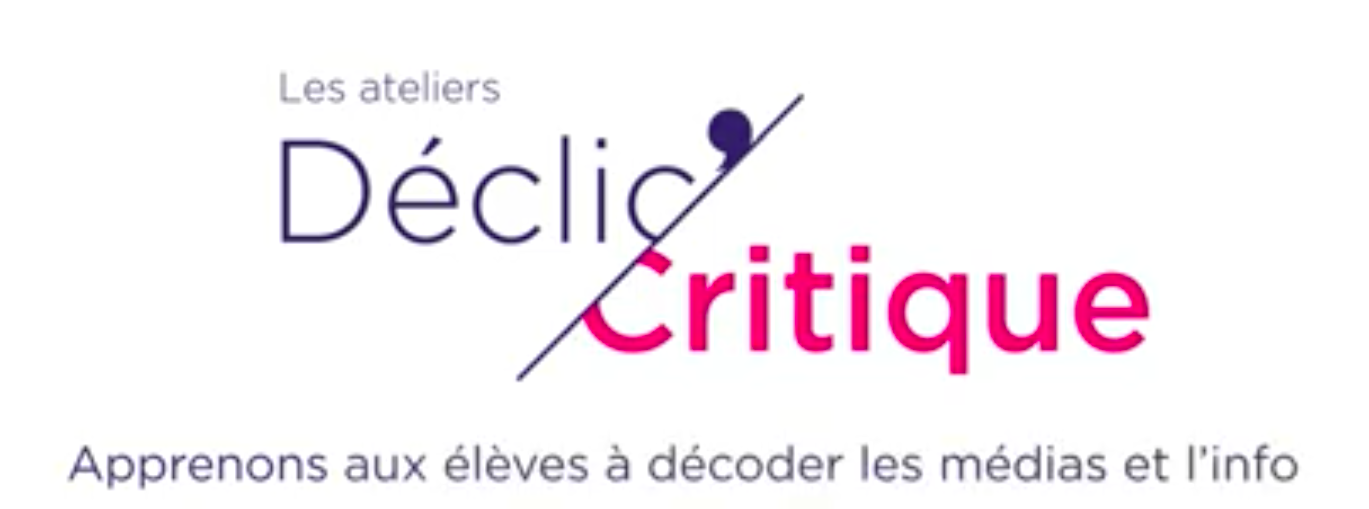 7
Communication
Un fil Twitter







Un réseau de formateurs
Des interlocuteurs de terrain pour vous accompagner dans vos projets EMI
Lien vers la liste (mise à jour en octobre 2019)
Une newsletter
Envoyée par mailing à tous les professeurs documentalistes qui relaient les informations dans leur établissement

Un site académique
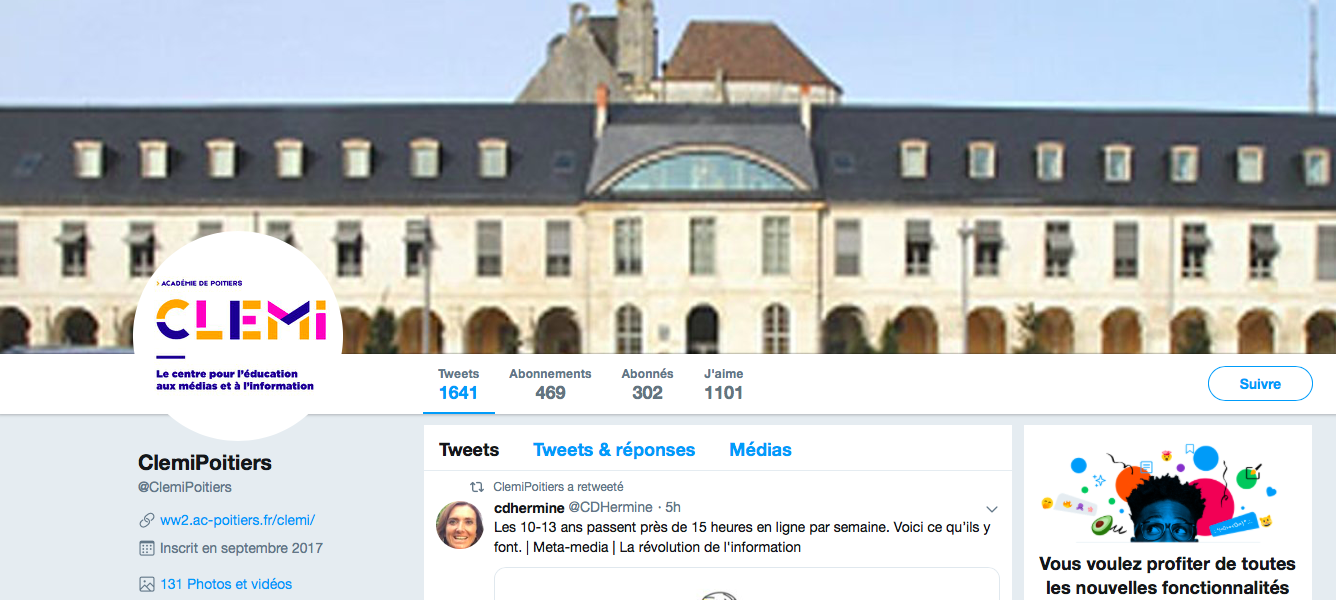 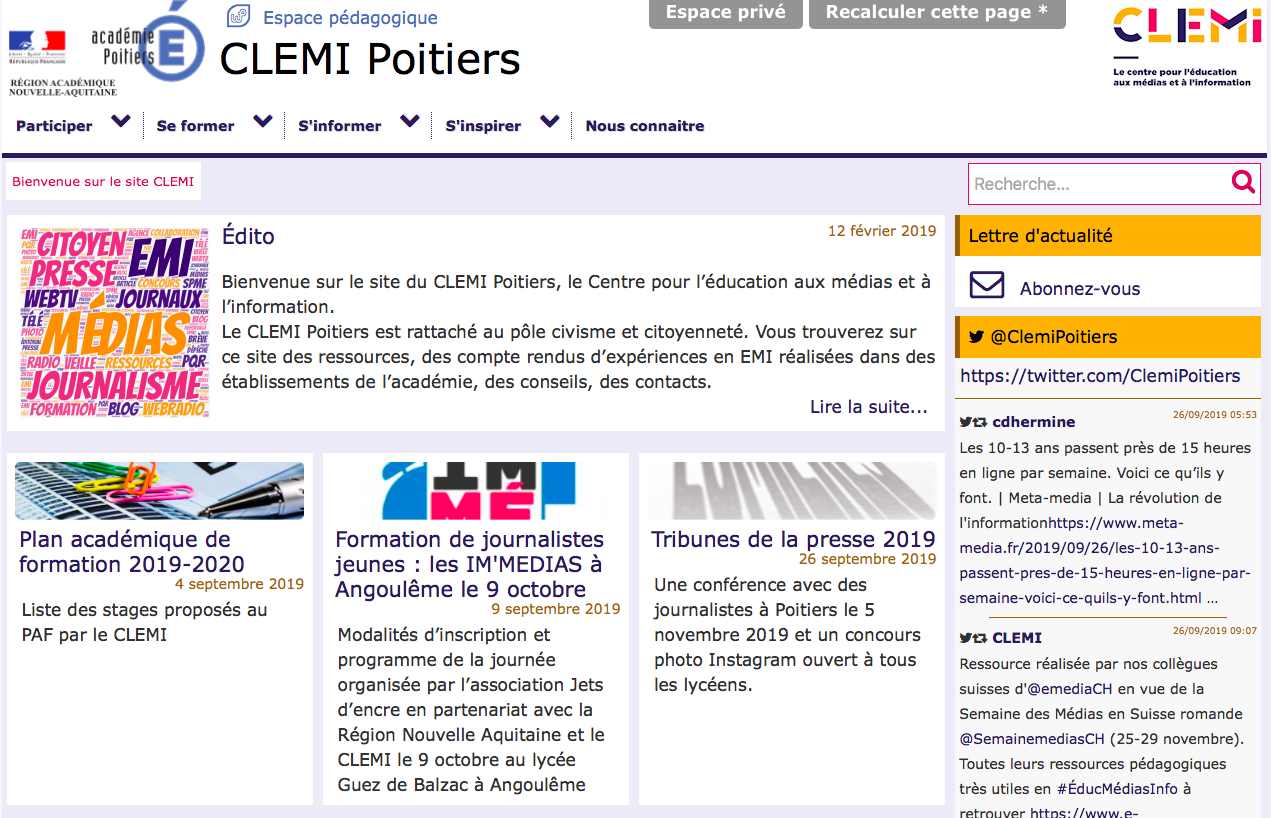 @ClemiPoitiers
8